Transforming General Education to Ensure Meaning-Making
AAC&U General Education Pedagogy and Assessment Conference, February 22, 2020
Jacksonville, Florida

Timothy S. Brophy, Professor and Director of Institutional Assessment
Elayne Colón, Associate Scholar and Director of Assessment and Accreditation, College of Education
M. David Miller, Professor and Director, School of Human Development and Organizational Studies in Education
Andrew Wolpert, Associate Professor and Director of UF Quest
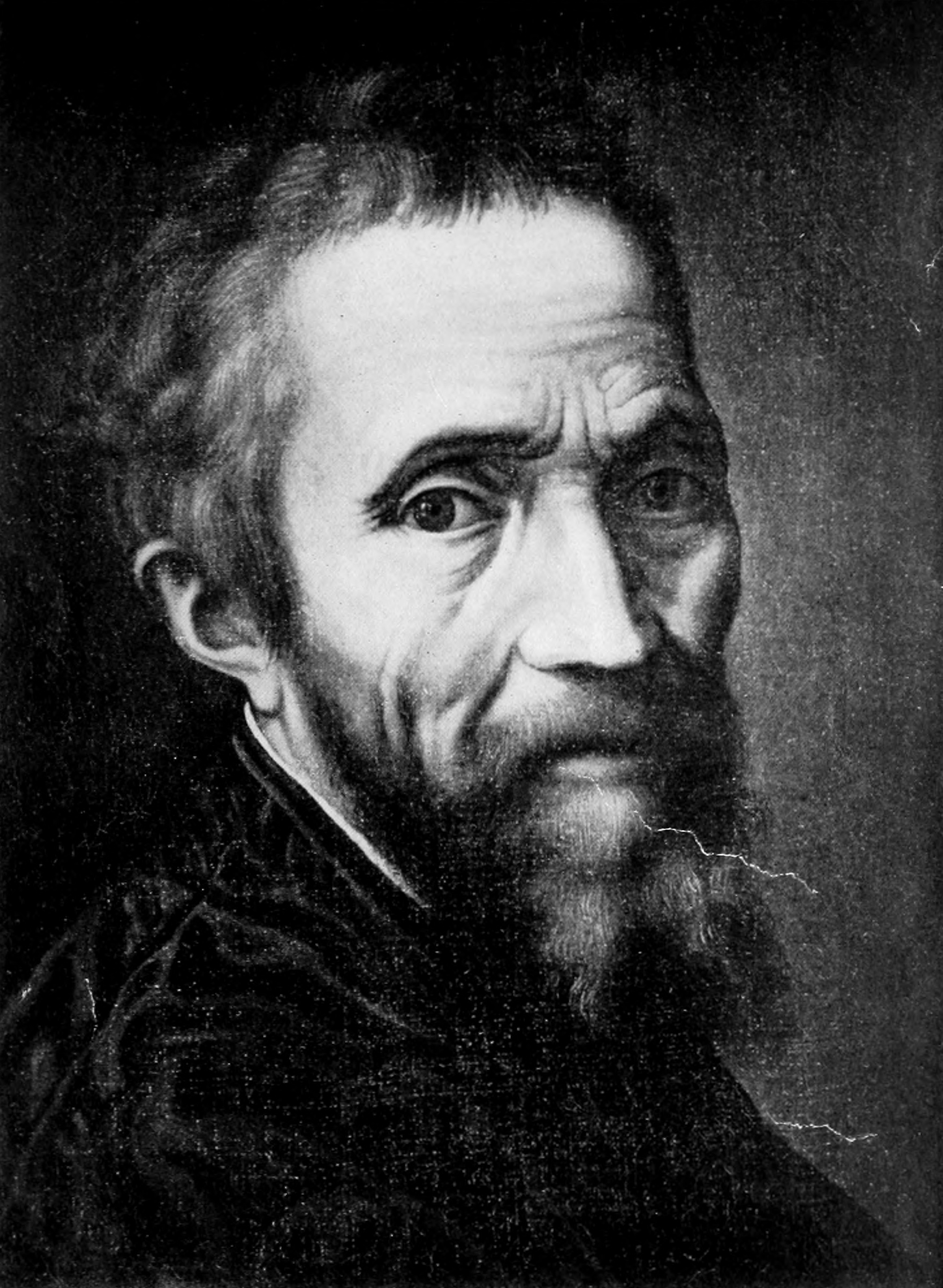 Our Premise
The greater danger for most of us lies not in setting our aim too high and falling short; but in setting our aim too low and achieving our mark.
-Michelangelo
Source: https://www.michelangelo.org/michelangelo-quotes.jsp
Introductions
Overview of General Education at the University of Florida  
Why the need for change? SERU evidence of student perceptions of General Education
Introduce and overview UF Quest
Discussion 
Overview of SLOs for UF Quest 
Assessment Design for UF Quest
Discussion 
Closing Summary
Overview
General Education Program Requirements
General Education Student Learning Outcomes
2020-2022 General Education (GE) Assessment Plan
Critical Thinking Rubric
Data Visualization (Tableau)
Sampling Courses
Summary using SLOs and Rubrics for
Courses
Subject Area
General Education


https://public.tableau.com/profile/uf.oipr4918#!/vizhome/GenEdCourses2/Dashboard1
Visualization of 
Institutional Data
2017-2018
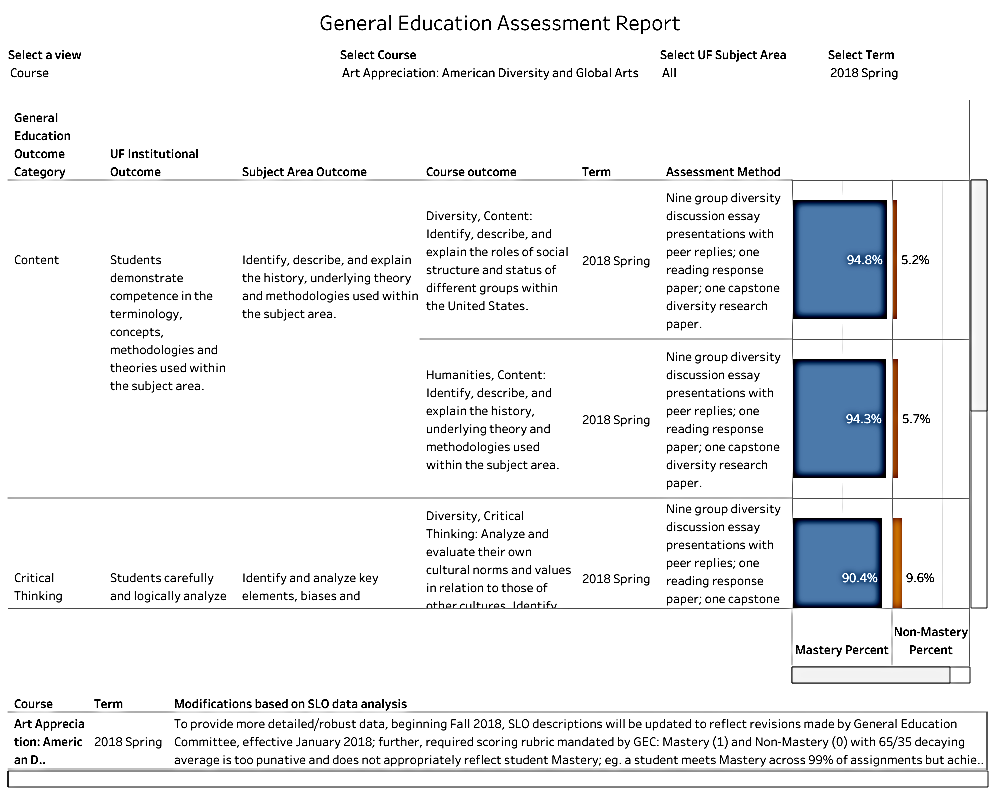 General Education
Course Level Data
Identify, evaluate and compare their own social status, opportunities, and constraints with those of other persons and groups.
Student Perceptions of General Education: SERU 2015 (N = 2,095)
SERU 2017 (N = 1,465)
Precursors to UF Quest
UF Task Force on Undergraduate Education (2010 Report)
Signature experience, e-Portfolio, experiential learning
UF Core (2012 Implementation)
“What is the Good Life” is required of all First-Time-in-College Students
Grand Challenges Core (2013 Proposal)
“What is the Good Life?” (Humanities)
“Challenge of Climate Change” (Biophysical Sciences)
“An Informed Life: People and Data” (Social and Behavioral Sciences)
UF Quest Task Force 2016-2017
Curricular reform driven by faculty expertise and student choice.
UF Quest needs to excite student interest in the subject areas, and not just be a box to check.
UF Quest elements need to be built into courses not just added on.
Required components
experiential learning, reflection, meaning making
rigorous and engaging
multi-disciplinary, sequential
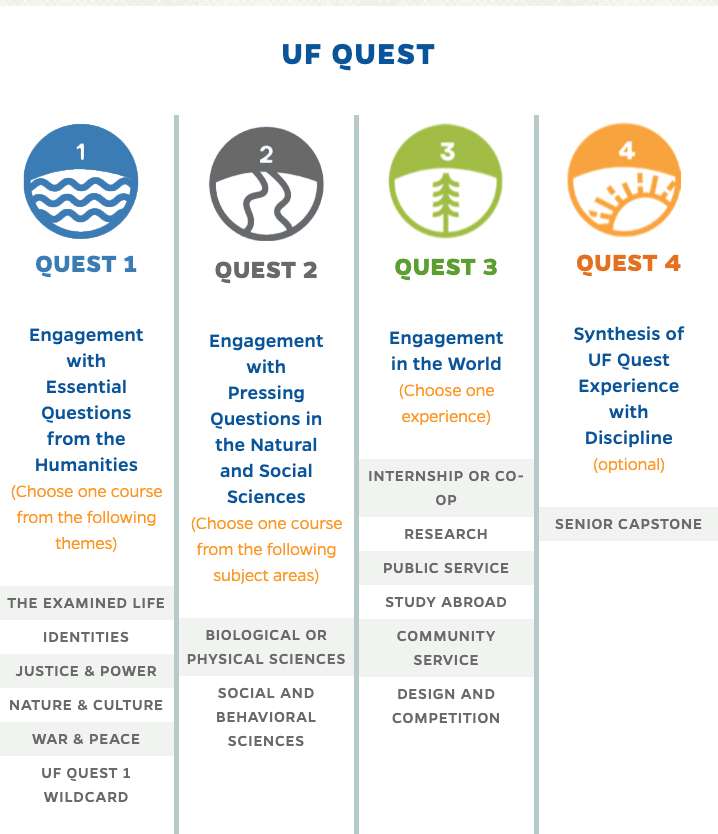 The UF Quest Program
3 credits
3 credits
0-3 credits
optional
Discussion
Share how you address general education at your institution. 
To what extent does it  include meaning and sense making?
UF QUEST Student Learning Outcomes
UF QUEST Student Learning Outcomes
The Assessment Plan for UF Quest
To follow this development, go to: https://assessment.aa.ufl.edu/assessment--accreditation-/academic-assessment/uf-quest-assessment-task-force/
Step 1: Convene a UF Quest Assessment Task ForceThe UF Quest Assessment Task Force is charged to develop the assessment plan for Quest, the University of Florida’s new general education signature experience.
Step 2: Develop a Glossary
We often overlook the fact that we convene with different definitions of critical terms to be used throughout the process. 
Your handout presents the glossary we are using.
Step 3: How can we know that students have met the outcomes?
Presentation – a speech or a talk in which a new product, idea, or piece of work is shown and explained to an audience.
Paper – a written work of specified length on a topic, in one of several forms, i.e. research paper, essay, an article, etc.
Project – a planned undertaking; in the academy, usually in the form of a a response to a task or problem engaged in by students. 
Production/Performance – a literary or artistic work (music, dance, drama, visual art, media), presented or exhibited to the public on stage, screen or over the air or virtually in a digital space. 
Reflection – a written statement arising from serious thought or consideration given to the examination and exploration of how the writer has changed, developed, or grown from experience or interaction with some subject matter, idea, or purpose.
Step 4: What are the essential rubric criteria and achievement levels for each of the five assignment types?
We use four levels of achievement (4, 3, 2, 1) 
3 = our target level of expectation
Rubrics are still in development but will be published upon completion
Step 5. Collection and Analysis of Data
We are seeking a “digital place” to facilitate this work – perhaps a portfolio
We are discussing various approaches to this
Discussion
What innovative assessment designs and high impact practices are you currently engaging to assess student learning in general education? 
What forms might a ‘digital place’ for student learning assessment of meaning and sense-making take beyond the ePortfolio?
Summary
Our Challenges: Size, comprehensive nature of our institution
Faculty involvement by representation
Communication and Dissemination 
Sequential planning for assessment is necessary
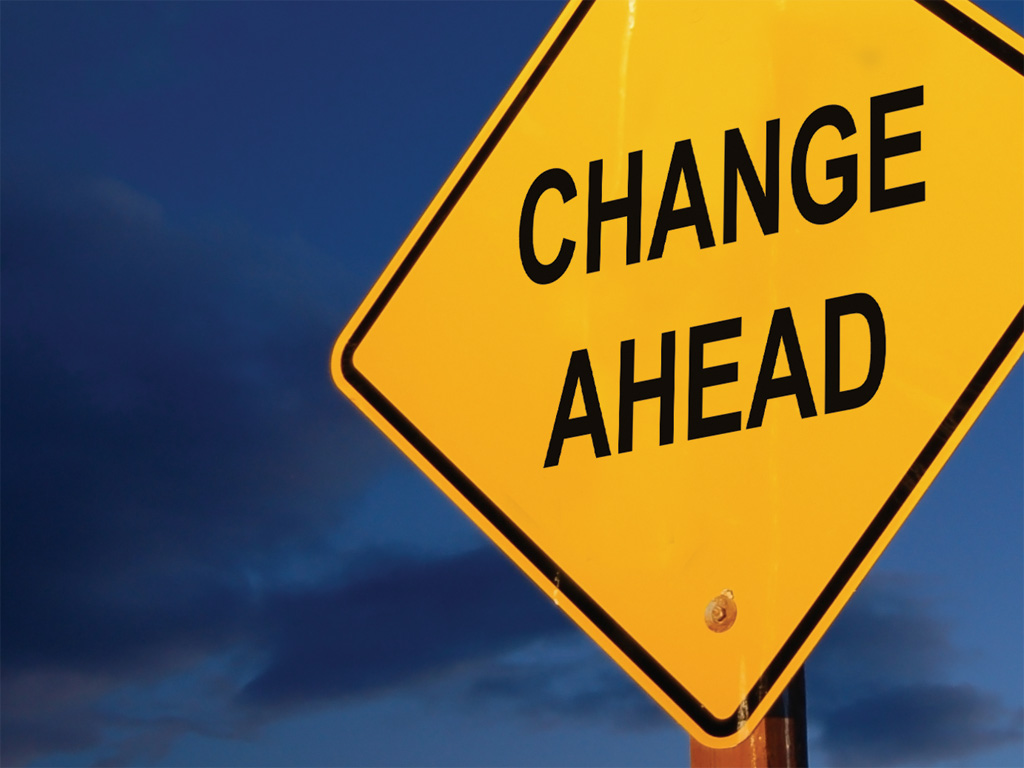 Closing
Change 
moves at the speed of 
Trust
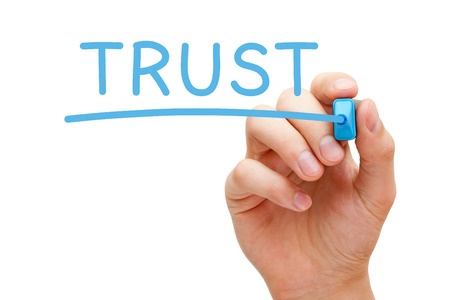